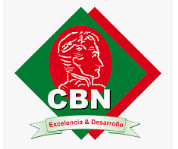 SERVICIOS PROFESIONALES DE SALA DE CIRUGIA MATERIALES DE SUTURA Y CURACION AGENTES Y GASES ANESTESICOS
2 Semestre
CORPORACION BOLIVARIANA DEL NORTE - CBN

Docente: David José Acosta Salazar
Cel. 3184198883
Correo electrónico: davacos@hotmail.com
ARTICULO 59.
SERVICIOS PROFESIONALES ESPECIALIZADOS.
ARTICULO 77
SALA DE CIRUGIA (QUIROFANOS) Y DE PARTO
PARAGRAFO 1. En  las intervenciones con más  de 450 UVR los derechos de  sala  de   cirugía se pagarán, de acuerdo con el valor que resulte de multiplicar el número de Unidades del  procedimiento realizado por $1.410.
ARTICULO 79
SALA DE PROCEDIMIENTOS ESPECIAL
En las intervenciones y procedimientos terapéuticos y diagnósticos  relacionados en el Capítulo I de este Acuerdo, con excepción de los de endoscopia, que para su práctica desde el punto de vista técnico-científico exija el uso de  una sala de procedimientos especial, que incluye los mismos componentes del quirófano, se pagarán los valores que se relacionan a continuación según el número de UVR de la intervención o procedimiento efectuado, sin recargo adicional cuando se realicen en forma bilateral o varias en el mismo acto
ARTICULO 80
SALA DE ENDOSCOPIA
En los procedimientos endoscópicos, con excepción de aquellos que es necesario aplicar anestesia regional o general y de los que desde el punto de vista técnico es posible efectuar en un consultorio, por el derecho a la utilización del área locativa que incluye los mismos componentes del quirófano, se pagarán los valores que se relacionan a continuación, según el número de UVR del procedimiento efectuado, sin recargo adicional cuando se realicen en forma bilateral o varios en el mismo acto:
ARTICULO 81
SALA DE PROCEDIMIENTOS BASICA
En aquellos procedimientos de ortopedia y traumatología, de toma de biopsia y cualquier otro terapéutico o diagnóstico, relacionado en el Capítulo I de este Acuerdo, cuando según concepto del especialista tratante se pueden realizar en consultorio, sala de yesos, sala de pequeña cirugía (suturas), en el  servicio de hospitalización u otra área locativa distinta a quirófano, sala de partos, sala de procedimientos especial y sala de endoscopia, se reconocerán derechos de sala que incluyen la utilización de la dotación básica, los equipos con sus accesorios e implementos, instrumental, ropa reutilizable o desechable y la atención de enfermería, se pagarán los valores que se relacionan a continuación según el número de UVR del procedimiento efectuado sin recargo adicional cuando se realicen en forma bilateral o varios en el mismo acto
ARTICULO 85.
MATERIALES DE SUTURA Y CURACIÓN
PARAGRAFO 1. Los materiales de sutura y curación que se utilicen en el quirófano y sala de recuperación, durante una intervención quirúrgica o procedimiento uni o bilateral con más de 170 UVR y en las múltiples en las que se practique alguna con un número menor de UVR, en su totalidad se pagarán de acuerdo con su consumo. El valor del oxígeno, agentes y gases anestésicos, utilizado durante su práctica, está incluido en la tarifa correspondiente a los derechos de sala
PARAGRAFO 2.
MATERIAL DE  SUTURA Y CURACIÓN EN SALA DE PROCEDIMIENTOS ESPECIAL
En las intervenciones quirúrgicas y procedimientos que  se  efectúen en sala de procedimientos especial o sala de endoscopia, por concepto de material de sutura y curación, agentes y gases anestésicos, utilizados en la sala y en recuperación, cualquiera sea el consumo y el número de UVR asignadas, la EPS-ISS pagará el siguiente valor:
PARAGRAFO 3.
MATERIALES DE SUTURA Y CURACIÓN EN SALA DE PROCEDIMIENTOS BÁSICA
Los materiales  de sutura y curación, agentes  y  gases  anestésicos, utilizados durante la realización de cualquiera de los procedimientos o exámenes relacionados en el Artículo 62 con los códigos S41230, S41231, S41234 y S41235, y en la práctica a nivel de sala de procedimientos básica (consultorio, sala de yesos, sala de pequeña cirugía) y sala de curaciones, se pagarán de acuerdo con la siguiente tarifa:
LIQUIDACION DE INTERVENCIONES BILATERALES Y MULTIPLES  MANUAL ISS 2001
LIQUIDACION DE INTERVENCIONES BILATERALES Y MULTIPLES  MANUAL ISS 2001
MULTIPLES : MISMO ESPECIALISTA
LIQUIDACION DE INTERVENCIONES MULTIPLES  MANUAL ISS  2001
LIQUIDACION DE INTERVENCIONES MULTIPLES  MANUAL ISS  2001